Pierre LAPOSTE
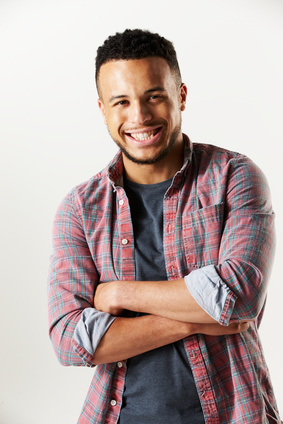 Facteur professionnel avec 15 ans d'expérience : ponctuel et efficace
A propos de moi
Facteur chevronné avec une expérience de 15 ans dans le service postal. Passionné par le service à la clientèle, je suis reconnu pour ma ponctualité, mon organisation et mon souci du détail. J'ai une solide connaissance des processus postaux et des normes de livraison, et je suis capable de travailler efficacement dans toutes les conditions météorologiques.
Contact
+336 01 02 03 04
votre.nom.prenom@gnail.com
Marseille, France
linkedin.com/votre-profil
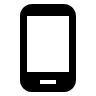 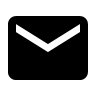 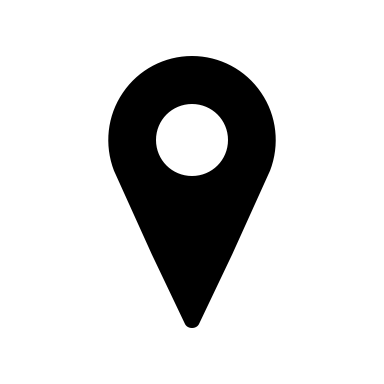 Expériences Professionnelles
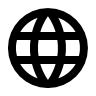 Qualités
Facteur, La Poste, Lyon (2008-présent)

Gestion quotidienne de la distribution de courrier et de colis pour plus de 500 adresses.
Organisation efficace des tournées en optimisant les itinéraires pour gagner du temps.
Respect des normes de sécurité lors de la conduite du véhicule de livraison.
Participation à des programmes de formation continue pour maintenir une connaissance à jour des processus et des réglementations postales.

Aide-facteur, La Poste, Lyon (2006-2008)

Assistance dans la préparation du courrier et des colis pour la distribution.
Apprentissage des techniques de tri et de gestion du courrier.
Maintenance de l'organisation et de la propreté de l'espace de travail.
Ponctualité
Sens du service
Organisation
Résistance physique
Souci du détail
Langues
Français: langue maternelle
Anglais: niveau B2 (cadre européen commun de référence pour les langues)
Compétences
Excellente connaissance des processus de livraison postale
Gestion du temps et organisation des itinéraires
Capacité à travailler sous différents climats
Connaissance des normes de sécurité routière
Maîtrise des outils informatiques pour le suivi des colis
Formation
CAP Distribution d'Objets Postaux et de Courrier, Lycée professionnel des métiers du commerce et de la vente, Lyon, 2006
Hobbies
Cyclisme
Randonnée en montagne
Lecture de romans historiques